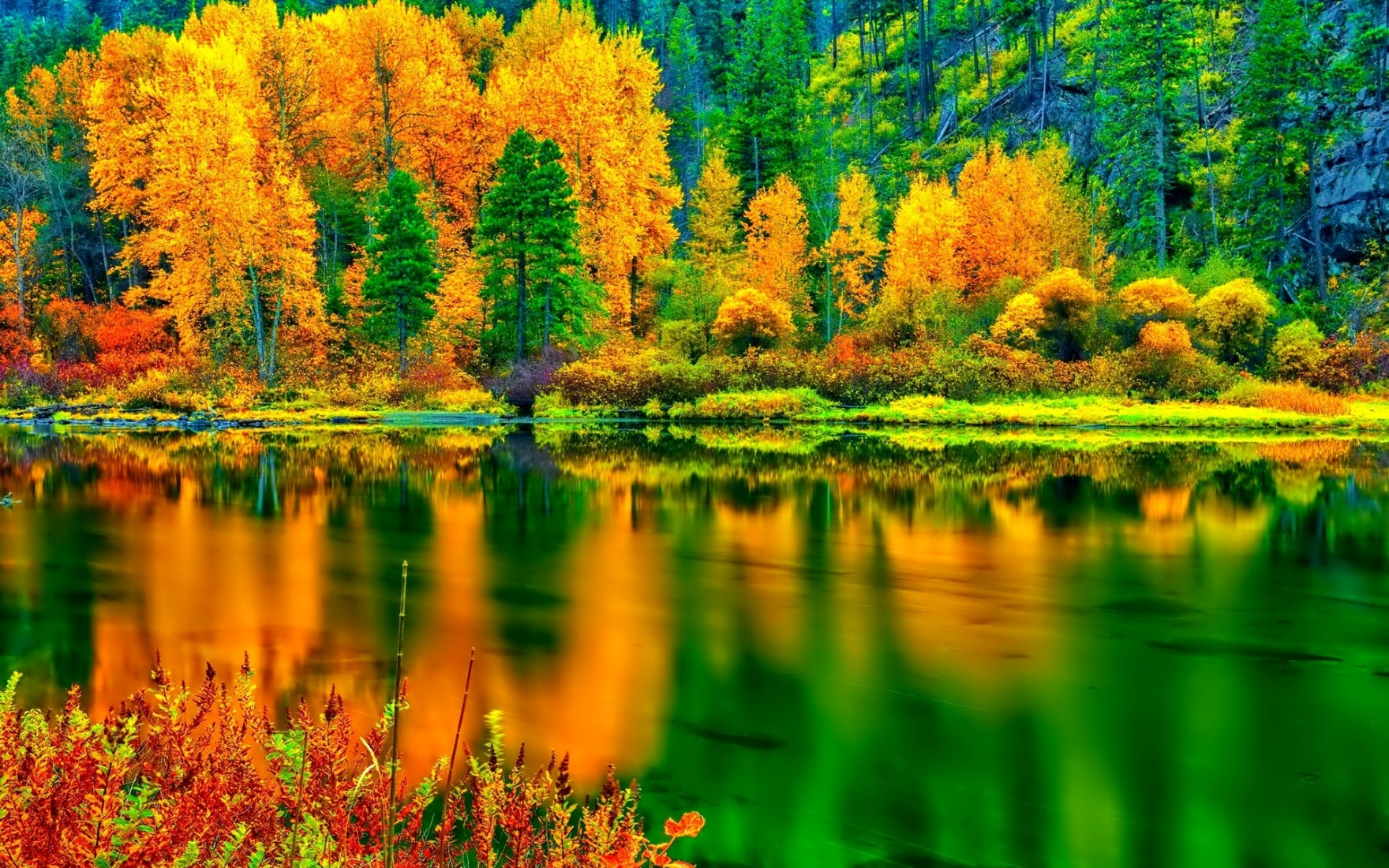 理解文言特殊句式
——抓住标志，翻译落实
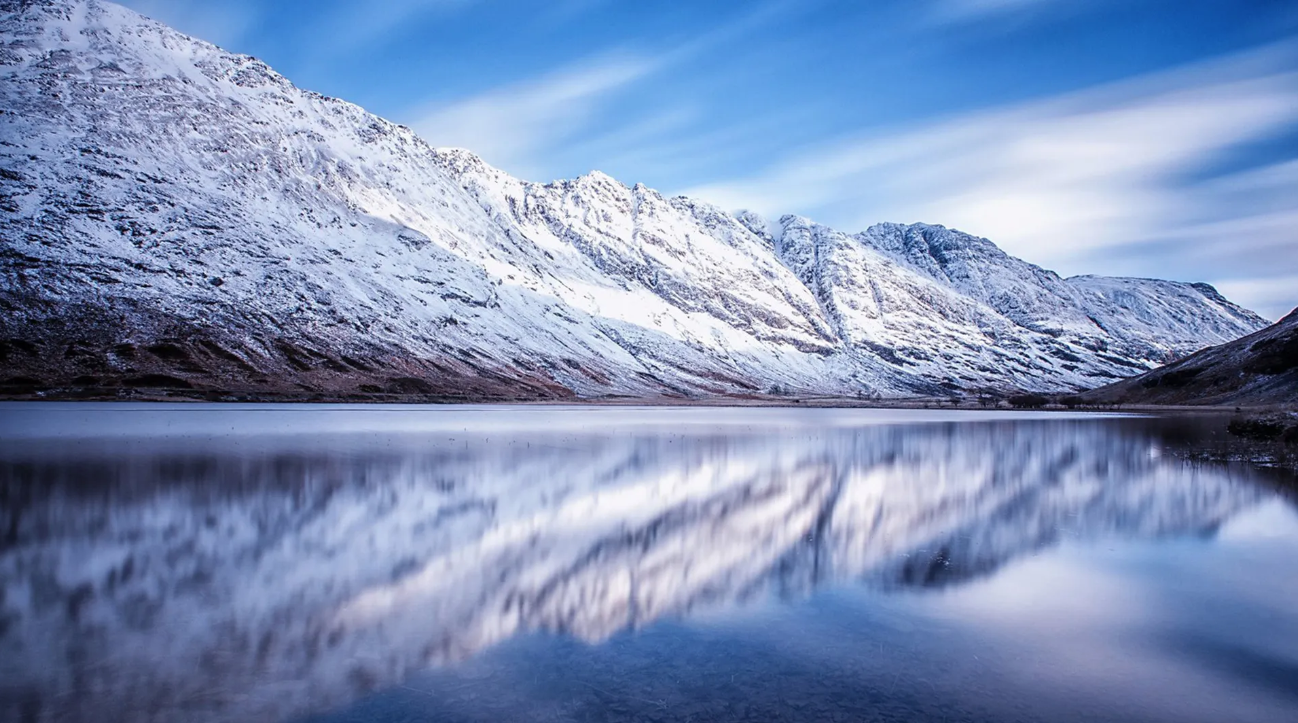 复习任务
通晓文言常用特殊句式，形成翻译中的“句式意识”。
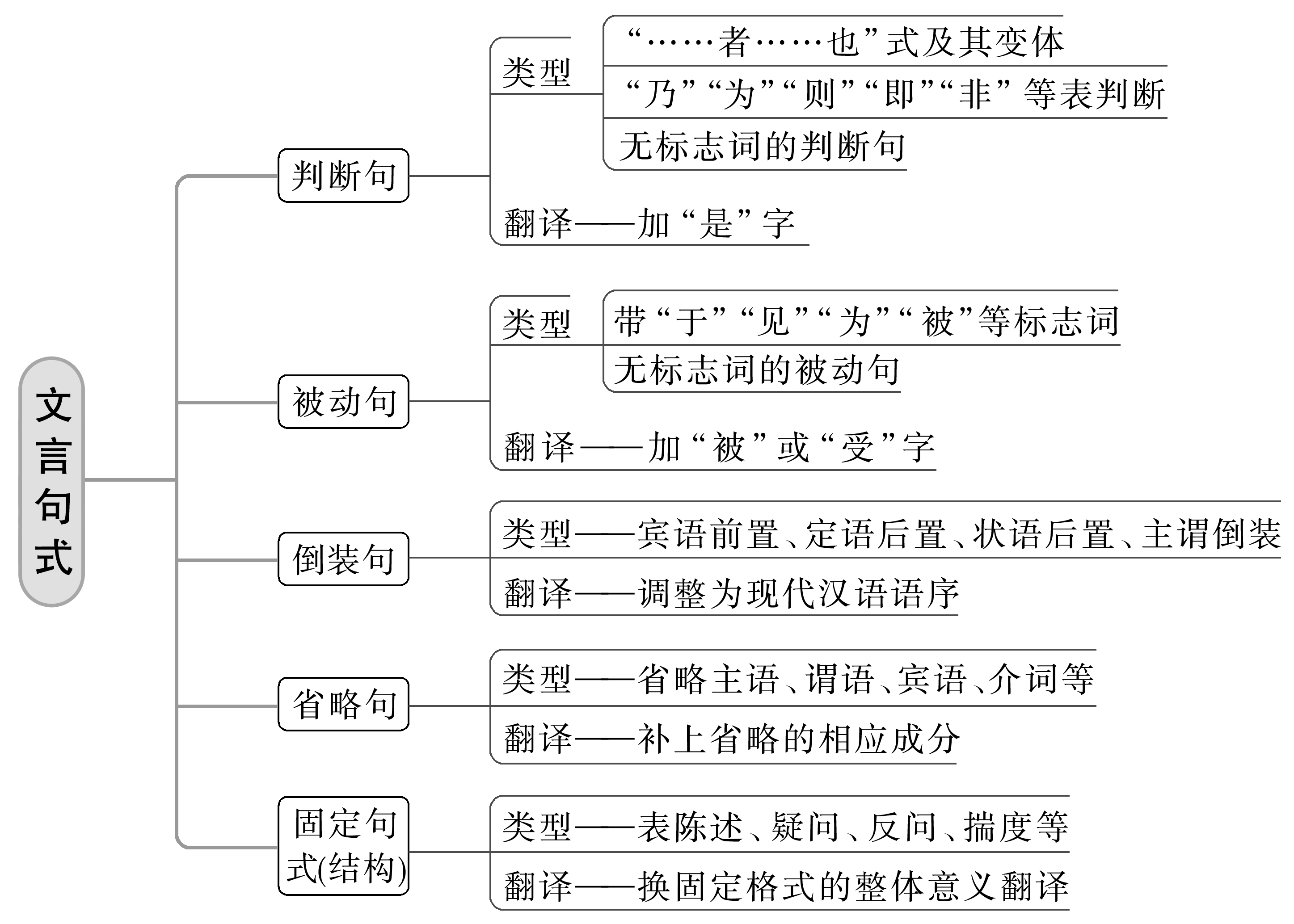 知识图要
前备知识
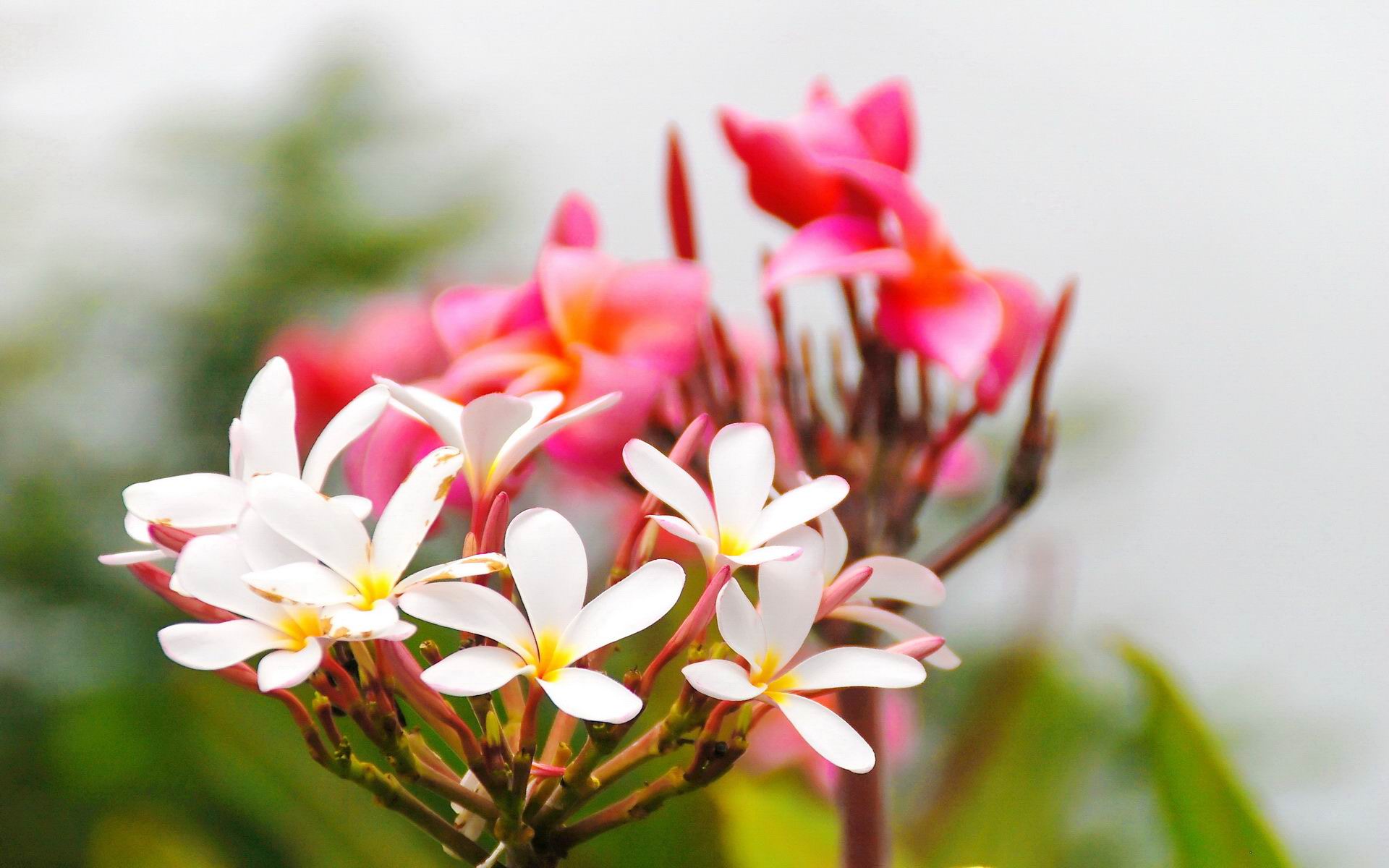 固定句式
见《大一轮》P169-170
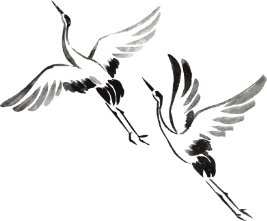 活动一　掌握判断句和被动句
——抓住标志，翻译落实
(一)判断句：是为副词加者也，另有直接判断句
判定判断句的方法有二：一是看外在语言标志，“……者……也”“……也”“……者……”，以及副词“皆”“诚”“则”“乃”“必”“非”等。二是从特征入手，判断句的特征之一就是谓语部分是名词或名词性短语。如“赂秦而力亏，破灭之道也”，“破灭之道”就是一个名词性短语，符合判断句的特征。
“是”字在文言文中一般作指示代词“这”讲，偶尔有作判断动词的。例如“是造物者之无尽藏也”中的“是”作“这”讲，“也”才是判断标志词；“自言本是京城女”中的“是”，就是一个判断动词。
1.下列各组句子中，句式不相同的一组是
①非蛇鳝之穴无可寄托者，用心躁也
②如今人方为刀俎，我为鱼肉
A.
①是造物者之无尽藏也
②失其所与，不知
B.
①仁义不施而攻守之势异也
②汉天子我丈人行也
C.
①吾属今为之虏矣
②此四君者，皆明智而忠信
√
D.
2.下列各句中，句式不同于其他三项的一项是
A.噌吰者，周景王之无射也
B.秦，虎狼之国
C.无恻隐之心，非人也
D.端章甫，愿为小相焉
D项为一般陈述句，其他三项均为判断句。
√
(二)被动句：为所见于被意念
判断被动句的方法，主要有三种：
(1)从标志词入手，看是否符合被动句的要求。被动句的标志词主要有以下几类：
①“为”“为……所……”或“……为所……”。
②“于”或“受……于……”。
③“见”或“见……于……”。
④“被”字。
(2)从语法入手，看主语是不是受动者。因为有些被动句没有标志词，但含有被动意，所以单凭标志词判断是不行的，还需要考虑主语是不是谓语的受动者。
(3)巧借“添”“变”二法。
①在动词前或后加上“被”而未改变句子基本意义的，是被动句。
②主谓结构的句子能够变成动宾主动句的，是被动句。如“函谷举”，可以将其变为“举函谷”。
1.下列各句中，不属于被动句的一项是
A.不者，若属皆且为所虏
B.戍卒叫，函谷举，楚人一炬，可怜焦土
C.终必不蒙见察
D.夫祸患常积于忽微
D项为状语后置句。
√
2.下列各组句子中，不属于被动句的一组是
①不拘于时，学于余
②吾属今为之虏矣
A.
①信而见疑，忠而被谤
②而智勇多困于所溺
B.
①方正之不容也
②为天下笑者
C.
①是臣尽节于陛下之日长
②生孩六月，慈父见背
√
D.
此虏据要，欲遏吾兵势，吾当出其不意，破之必矣。

襄子围于晋阳中
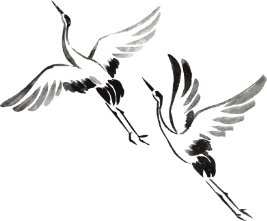 活动二　掌握倒装句、省略句
和固定句式
——抓住标志，翻译落实
(一)倒装句
倒装句有以下几种情况：宾语前置、定语后置、状语后置和主谓倒装。倒装句是与现代汉语的语法规则相比较而言的，因此首先要知道现代汉语的标准句的语句结构，再看文言文的句式特点。
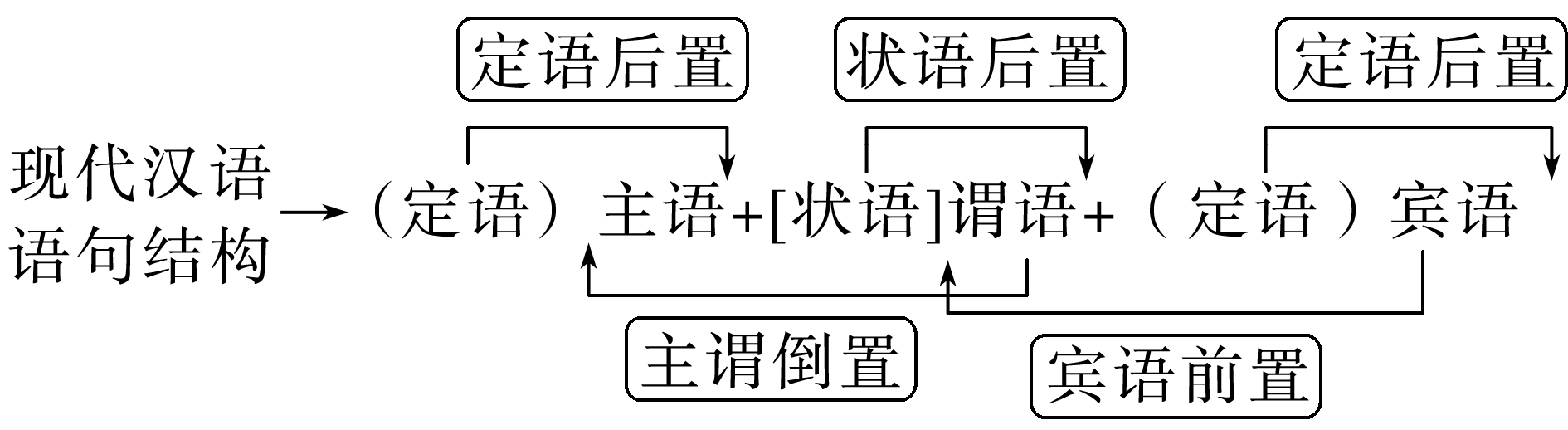 宾语前置句
  何谓宾语前置
现代汉语的基本语序是（定）主十〔状〕谓十＜补＞十（定）宾。所谓宾语，就是动词或介词所涉及的对象。在现代文中宾语一般处于谓语之后用来回答是“谁”或是“什么”的。
   如：1.他们（主）在观看（谓语）篮球比赛（宾语）。
        2.为（介）什么（宾语）会这样？
   而在古代汉语中，却往往出现宾语放置在动词或介词之前的情况，这种现象就叫宾语前置。
如：   何为其然也？
         而今安在哉
        句读之不知，惑之不解
         忌不自信
宾语前置有一定的规律，请你根据下面的句子试着找一找。
何为其然也？
而今安在哉？
而又何羡乎？
何以伐为？
吾谁与归？

未之有也。
以为莫己若者。
古之人不余欺也
疑问句中，疑问代词作宾语，前置。
标志：①疑问句；②疑问代词——何、安、焉等。
否定句中代词作宾语，前置。
标志：①否定词——不、莫、未等；
             ②代词——之、余、吾等。
何厌之有？
句读之不知，惑之不解
无乃尔是过与？
唯你马首是瞻

余是以记之。
一言以蔽之

秦人不暇自哀
忌不自信
用“之”“唯……是”“是”作标志。
介词宾语前置
“自”作宾语，也常常前置
自责  自救   自律
判断宾语前置句，主要看标志。
(1)否定句中，代词作宾语，前置。标志：①否定词——不、莫、未等；②代词——之、余、吾等。
(2)疑问句中，疑问代词作宾语，前置。标志：①疑问句；②疑问代词——何、安、焉等。
(3)用“之”“唯……是(之)”“是”作标志，如“句读之不知”“唯你是问”等。
另外，还有两种特殊情形：一是介词宾语前置，如“一言以蔽之”；二是“自”字前置，如“秦人不暇自哀”等。
(1)下列属于疑问代词作宾语，宾语前置的一项是
A.夫晋，何厌之有
B.然而不王者，未之有也
C.句读之不知，惑之不解
D.微斯人，吾谁与归
A、C两项均为“之”作标志将宾语前置。
B项为否定句中代词作宾语前置。
√
(2)下列各句中，不属于宾语前置的一项是
A.如或知尔，则何以哉
B.臣无祖母，无以至今日
C.固一世之雄也，而今安在哉
D.不然，籍何以至此
B项为一般句式。
√
(3)下列各组句子中，句式不相同的一组是
①秋以为期
②复驾言兮焉求
A.
①莫不欲求忠以自为
②唯才是举
B.
①沛公安在
②大王来何操
C.
①死而后已，不亦远乎
②何为其然也
√
D.
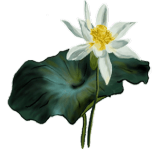 定语后置
何谓定语后置
   现代汉语的基本语序是（定）主十〔状〕谓十＜补＞十（定）宾。所谓定语，是用在名词或代词前，起修饰限定作用的成分。   
文言文中，定语的位置一般也在中心词前边，但有时为了突出中心词的地位，强调定语所表现的内容，或使语气流畅，往往把定语放在中心词之后。
如：正常语序：蚓无锋利的爪牙，强健的筋骨
       定语后置：蚓无爪牙之利，筋骨之强

正常语序：定+中心语
定语后置：中心语+定语

定语后置的几种类型？
定语后置：
①求人可使报秦者。(《廉颇蔺相如列传》)
②太子及宾客知其事者（《刺客列传》）
③村中少年好事者驯养一虫  
类型1：中心词＋定语＋者，
④客有吹洞箫者（《赤壁赋》）
⑤亲故有从长安来者
⑥郑人有买履者
类型2：中心词＋有+定语＋者，
⑦马之千里者
⑧石之铿然有声者。(《石钟山记》)
⑨四方之士来者，必庙礼之。
类型3：中心词＋之＋定语＋者，
蚓无爪牙之利，筋骨之强。(《劝学》)
仰观宇宙之大，俯察品类之盛（《兰亭集序》）
凌万顷之茫然
类型4：中心词＋之＋定语，
此四者，天下之穷民而无告者。(《孟子•梁惠王下》)
大阉之乱，缙绅而能不易其志者（《五人墓碑记》）
类型5：中心词+而+定语+者
我持白璧一双，欲献项王，玉斗一双，欲与亚父。
军书十二卷。
秦王购之金千斤，邑万家
类型6：另有数量短语作定语，常常后置。
定语后置句都有一定的标志词，主要有以下几种情况：
(1)中心词＋之＋定语＋者，如：马之千里者
(2)中心词＋有＋定语＋者，如：郑人有买履者
(3)中心词＋而＋定语＋者，如：缙绅而能不易其志者
(4)中心词＋之＋定语，如：仰观宇宙之大
另有数量短语作定语，常常后置，如：军书十二卷。
(1)下列各句中，句式不同于其他三项的一项是
A.宋人有善为不龟手之药者
B.石之铿然有声者
C.苟以天下之大
D.庄宗受而藏之于庙
D项为状语后置句，其他三项均为定语后置句。
√
(2)下列各句中，不属于定语后置的一项是
A.蚓无爪牙之利，筋骨之强
B.铸以为金人十二
C.送匈奴使留在汉者
D.所以兴怀，其致一也
D项为一般句式。
√
淮阴屠中少年有侮信者，曰：“若虽长大，好带刀剑，中情怯耳。”众辱之曰：“信能死，刺我；不能死，出我袴下。”于是信孰视之，俯出袴下，蒲伏。一市人皆笑信，以为怯。
(节选自《史记·淮阴侯列传》)
译文：________________________________________________________
____________________________________________
淮阴屠宰场里有个侮辱韩信的年轻人，对韩信说：“你虽然长得高高大大，喜欢佩带刀剑，但内心还是胆怯的。”
“有侮信者”是“韩信”的定语，该分句的正常语序是“淮阴屠中有侮信者少年”。
（三）翻译下面的句子，注意划线部分的翻译。
1、帝以芝（鲁芝，人名）清忠履正，素无居宅，使军兵为作屋五十间。
武帝因为鲁芝为官清廉为臣正直，向来不置办田宅，于是派军士为他造了五十间房屋。

2.孔子行道而息，马逸，食人之稼。野人取其马。子贡请往说之，毕辞，野人不听。有鄙人始事孔子者，曰：“请往说之。”
   孔子走（累了）在路上休息；马逃脱了束缚；吃了别人的庄稼；农民把马牵去了。子贡（以能言善辩著称）请求去说服那农民；什么话都说了；那农民不听他的。有个刚刚跟随孔子学习的粗俗的人；说：“请让我去说服他。”
3.状语后置句(介宾短语后置句)：于以在后作补语
状语后置句(介宾短语后置句)最常见的标志词是介词“于”“以”“乎”，主要有下列三种情况：
(1)于＋宾语，如：千里之行，始于足下
(2)乎＋宾语，如：生乎吾前
(3)以＋宾语，如：申之以孝悌之义
[特别注意]　翻译状语后置句时，一般要把介宾短语提到谓语动词前，有的则不能提前，有的可提前可不提前，关键要看是否符合现代汉语的表达习惯。
(1)下列各句中，不属于状语后置的一项是
A.青，取之于蓝，而青于蓝
B.其闻道也固先乎吾
C.为国以礼
D.飘飘乎如遗世独立
D项为一般句式。
√
(2)下列各句中，在译成现代汉语时介宾短语不能提前的一项是
A.以其无礼于晋
B.君子博学而日参省乎己
C.辇来于秦
D.州司临门，急于星火
“于”应译为“到”。
√
【迁移运用】
赵广，合肥人，本李伯时家小史(书童)。伯时作画，每使侍左右，久之遂善画，尤工画马，几能乱真。建炎中陷贼，贼闻其善画，使图所虏妇人。广毅然辞以实不能画，胁以白刃，不从，遂断右手拇指遣去。而广平生实用左手。乱定，惟画观音大士而已。又数年，乃死，今士大夫所藏伯时观音，多广笔也。(节选自陆游《老学庵笔记》)
答案　赵广毅然以确实不能作画来推辞，贼人用刀子威胁他。(“辞以实不能画”“胁以白刃”均为状语后置句)
如今有地位的知识分子所藏的李伯时的观音画，大多是赵广的手笔。
4.主谓倒装句：感叹疑问只两种
主谓倒装在文言文中不多见，主要有以下两种形式：
一是感叹倒装，谓语后常有语气助词，一般用逗号隔开。如：甚矣，汝之不惠！二是疑问倒装，充当谓语的多是疑问词。如：谁为哀者？
下列各句中，不属于主谓倒装的一项是
A.贤哉，回也
B.渺渺兮予怀
C.宜乎百姓之谓我爱也
D.洎牧以谗诛，邯郸为郡
√
D项为被动句
(二)省略句：主谓宾语加介词
省略是文言文中常见的语法现象，一般省略的是主语、宾语、介词。此外，与现代汉语不同的还有省略谓语。识别省略句的方法，主要有以下两种：
(1)“瞻前顾后”，看有无主语省略。所谓“瞻前顾后”，是指在理解句意时要注意该句前后的语境，因为主语可能会承前省略或蒙后省略。如《捕蛇者说》中“永州之野产异蛇，黑质而白章”，“黑质而白章”就承前省略了主语，补充出来，即“(蛇)黑质而白章”。这种情况在文言文中非常普遍。
(2)借助成分分析，判断有无省略。有些文言句子的谓语动词后面直接带了宾语，尤其是处所性宾语，这时就需要考虑宾语前面是否省略了介词。如“晋军函陵，秦军氾南”中，“军”为动词，而“函陵”和“氾南”均为处所名词，所以前面应该省略了介词“于”。
1.下列各句中，没有省略现象的一项是
A.度我至军中，公乃入
B.沛公军霸上
C.掭以尖草
D.是故弟子不必不如师
A项“度”前蒙后省略主语。
B项“军”后省略介词“于”。
C项“掭”后省略“之”。
√
2.补出下列句子中省略的成分。
①夫战，勇气也。一鼓作气，再(     )而衰，三(     )而竭。
②将军战(     )河北，臣战(     )河南。
③竖子不足与(     )谋。
④杀人如(     )不能举，刑人如恐不(     )胜。
⑤军中无以为乐，请以剑舞(         )。
鼓
鼓
于
于
之
恐
能
为乐
(三)固定句式(固定结构)：
文言固定句式是指由几个文言虚词搭配而成的一种固定形式的句子，这些句式在文言中有其较为固定的意义，阅读时，掌握和熟记这些较为固定的意义，有助于掌握和理解整个句子的意义
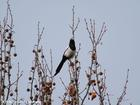 (三)固定句式(固定结构)：

陈述   疑问   反问   揣度

《大一轮》P172-173
固定句式一：表反诘
1. “不亦……乎”，“不为……乎”
译作“不是……吗？”
（1）求剑若此，不亦惑乎？（《吕氏春秋 察今》）       
（2） 此不为远者小而近者大乎？（《列子 汤问》）
（3）人不知而不愠，不亦君子乎

（4）阻而鼓之，不亦可乎？
译文：像这样求剑，不是糊涂吗？
译文：这不是远的小而近的大吗?
译：别人不了解自己，自己却不怨恨，不是有修养的人吗？
译：阻敌于险地而进攻他们，不也是可以的吗？
固定句式一：表反诘
2 “何……之有”连用，


（1）宋何罪之有？（《墨子 公输》）
译作：“有什么……呢？”
译文：宋国有什么罪呢？
3. “何（奚）以……为”、“何（奚、曷）……”译作：


（1）是社稷之臣也，何以伐为？（《论语·季氏》）

（2）"天之亡我，我何渡为？"（《史记·项羽本纪》）


（3）奚以之九万里而南为？（《逍遥游》）
“要……干什么呢？”、 “为什么要……呢？”
译：颛臾是我们鲁国的臣国，为什么要攻打它呢？
译文："上天要灭亡我，我还要渡江干什么呢？"
为什么要飞上九万里的高空再向南飞呢?
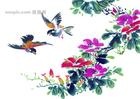 固定句式一：表反诘
4、“岂……乎（哉）”

译作："难道……吗？"、"怎么……呢？" 
 
（1）日夜望将军 至，岂敢反乎！（《鸿门宴》）
译：我们日日夜夜盼望项将军的到来，怎么敢背叛他呢？
5、“如何（何如）”、“奈何”、“若何（何若）”
译作：“怎么样（的）”、“为什么”、“怎么办”等。
  
（1） 取吾璧，不予我城，奈何？（《廉颇蔺相如列传》）        
  
（2）非国家之利也，若何从之？《左传 襄公二十六年》
译：拿了我的璧玉，不给我城，怎么办？
译：（对楚国作战）不是从国家利益的角度来考虑，为什么要听从这种主张呢？
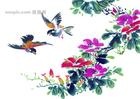 固定句式一：表反诘
译作：“不是……吗”。
6、“非……欤”例：子非三闾大夫欤？（《屈原列传》）

7、“宁……耶” 例： 宁知此为归骨所耶？（《祭妹文》）
译文：您不是三闾大夫吗？
译作：“哪里（怎么）……呢”。
译文：哪里会想到这里是掩埋你骸骨的地方呢？
相当于：“难道……吗”。
8、“独……耶”、“ 独……哉”例： 独不怜公子之姊耶？（《信陵君窃符救赵》）

例： 相如虽驽，独畏廉将军哉？（《廉颇蔺相如列传》）
译文：难道公子你就不可怜您的姐姐吗？
译文：相如我虽然才能低下，难道就怕廉将军吗？
固定句式二：表疑问
相当于：“哪里（怎么）……呢？”
1. “庸……乎”

例： 吾师道也，夫庸之其年之先后生于吾乎？（韩愈《师说》）
 2. “如（奈、若）……何”


例：以残年之力，曾不能毁山之一毛，其如土石何？（《列子 汤问》）
译文：我学的是道理，哪里管他的年岁比我大还是小呢？
相当于：“对……怎么样”、“能把……怎么样”。
译文：凭你衰老的年纪和余力，还不能去掉山上的一草一木，能把土和石头怎么样呢？
固定句式二：表疑问
3、“何也（何……也）”、“何哉（何……哉）”

例： 而此独以钟名，何哉？（苏轼《石钟山记》）
相当于：“为什么呢”、“什么……呢？”、“怎么……呢？”
译文：但这座山单单用钟命名，这又是为什么呢？
4、“安……乎”、“安……哉”

例： 然刘豫州新败之后，安能抗此难乎？（《赤壁之战》）
例： 燕雀安知鸿鹄之志哉？（《史记·陈涉世家》）
相当于：“怎么……呢”、“哪里……呢”。
译文：但是刘豫州刚败之后，又怎么能抵抗得住曹操的攻势呢？
译文：燕雀哪里知道鸿鹄的远大志向呢？
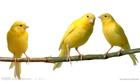 固定句式三：表选择
1. “不……则”、“不……即”，

（1）战者，必然之势也，不先于我，则先于彼，不出于西，则出于北。（苏轼《教战守策》）


（2）方春，百姓不耕即蚕，隙不可夺。（孙樵《书何易于》）
译作：“不是（这样），就是（那样）”。
译文：发生战争，是必然的趋势，不是从我方发动，就是从敌方发动，不是在西边发生，就是在北边发生。
译文：正当春季，老百姓不是耕种就是养蚕，一点时间也分不出来。
固定句式三：表选择
2、“孰若”，   

例：与其坐而待亡，孰若起而拯之？（《冯婉珍》）
相当于：“哪里比得上”
与其坐着等死，哪里比得上奋起抵抗拯救我们的村庄。
3、“……孰与（孰若）……”



例： 我孰与城北徐公美？（《邹忌讽齐王纳谏》）

例： 公之视廉将军孰与秦王。（《廉颇蔺相如列传》）
译作：“……和（同、跟）……相比，谁（哪个、哪样）……”、“……比……怎么样？
译文：我和城北徐公相比，哪个更美？
译文：你们看廉将军和秦王比，哪个更厉害？
固定句式三：表选择
4、“与其……孰若”
例：与其杀是僮，孰若卖之（《童区寄传》）
相当于：“与其……哪里比得上”。
译文：与其杀掉这个僮仆，哪里比得上卖了他。
相当于：“与其……不如……”
5、“与其……宁其……”，
  
 例：与其杀斯人，宁其得此国也。（《勾践灭吴》）
与其杀了越国所有的人，不如得到越国。
6、“或……或……”


例：或百步而后止，或五十步而后止。（《寡人之于国也》）
相当于：“有的人……有的人……。”
有的人跑了一百步停住脚，有的人跑了五十步停住脚。
固定句式四：表推测
1、“无乃……乎（欤）” （1）远主备之，无乃不可乎？（《崤之战》）
相当于 ：“恐怕……吧”。
译文：远方的主人对我军作好了战斗的准备，这样去攻打郑国，恐怕不行吧？
(2)无乃尔是过与
恐怕要责怪你了吧
2、“ ……之谓也”“其……之谓也”,


例：闻道百，以为莫己若者，我之谓也。（《秋水》）
相当于 “说的就是……啊”“大概说的就是……吧”。
听到了许多道理，就以为没有人比得上自己’，大概说的就是我呀.
固定句式四：表推测
3、 “得无……乎（耶、邪）” 


（1）成反复自念，得无教我猎虫耶？（《促织》）
相当于 ：“该不会（恐怕、莫不是、只怕是、莫非）……吧”。
译文：成名一次又一次地思素，这莫非是指给捉蟋蟀的地方吗？
4、“其……乎（也、耶）” 

（1）圣人之所以为圣，愚人之所以为愚，其皆出于此乎


5、“庶几” 
（1）王之好乐盛，则齐国其庶几乎。
相当于 ：“大概（恐怕）……吧！”、“还是……吧！”、“ 难道……吗？”
译文：圣人之所以成为圣人，愚人之所以成为愚人，大概都是由于这个原因而引起的吧
译作：可能、差不多
译：如果齐王果真很喜欢音乐，那么齐国实行的仁政也差不多了吧。
固定句式五：表感叹
1、“何其”、“一何”
译作：多么
（1）至于誓天断发，泣下沾襟，何其衰也
译作：到了割下头发，对天发誓，眼泪沾湿衣襟的地步，多么的衰败啊

（2）吏呼一何怒，妇啼一何苦
差役吼叫多么凶狠，老妇人啼哭多么痛苦
其他固定句式
1. “非……而……” 
表判断，相当于现代汉语的“不是……而是”。
例： 非字而画。（《促织》）
2. “非惟……抑亦” 
表递进，相当于现代汉语“不只……而且”。
例： 非惟天时，抑亦人谋也。（陈寿《隆中对》）
译文：（纸片上面）不是写的字，而是画的画。
译文：不只是时机好，而且也是人的谋划得当啊。
其他固定句式
表判断，相当于：“这就是所说的……”
3“……此所谓”，
   例：此所谓战胜于朝廷。（《邹忌讽齐王纳谏》）
这就是所说的身居在朝廷,不用一兵一卒,就能战胜敌国
相当于“只是……罢了”。
4“直（止）……耳”

例：（1）直不过百步耳，是亦走也。（《寡人之于国也》）
    

 （2）止增笑耳。（《狼》）
只不过是后面的逃不到一百步罢了，这同样是逃跑呀
只不过是添加些笑料罢了。
对下列固定句式的解释，正确的一组是
①如……何，译为“对……怎么办”
②无乃……乎，译为“恐怕……吧”
③孰与，译为“与……一起”
④奚以……为，译为“凭什么……呢”
⑤何……为，译为“还要……干什么呢”
⑥不亦……乎，译为“不也是……吗”
A.①②③④  			B.②③④⑤
C.①②⑤⑥  			D.②③⑤⑥
③表比较，应译为“与……比，谁……”。

④表反问，应译为“哪里用得着……呢”。
√
一、文言句式专练
1.写出下列各句特殊句式的类型。
(1)为仲卿母所遣：_______
(2)不然，籍何以至此：____________
(3)骐骥一跃，不能十步：_____________________
(4)是寡人之过也：________
(5)恐年岁之不吾与：___________
(6)尝学琵琶于穆、曹二善才：____________
(7)如今人方为刀俎，我为鱼肉，何辞为：_________________________
被动句
宾语前置句
省略句，不能(跃)十步
判断句
宾语前置句
状语后置句
判断句、表反问的固定句式
1
2
3
4
1.下面的文段涵盖了多种文言特殊句式，请对画线句子的句式特征作判断，并指出其语言标志词。
岳飞诉冤
①岳飞者，南宋抗金名将也。②为奸人秦桧所杀，③魂赴天庭，④诉冤于灵霄殿。帝曰：⑤“来者曷为者也？”
飞曰：“⑥吾事君以忠，事亲以孝。⑦以血肉之躯往来于刀林箭雨之中，⑧未敢自恤。⑨任人唯才是举，用事唯命是从。⑩扶社稷于将倾，拯生灵于涂炭，⑪士民之有识者，云集麾下。绳兀术，捣黄龙，迎二帝有回矣。心之竭诚，人神共鉴。⑫孰料忠而被谤，信而见疑，为奸人害，如是正气不张，⑬则良善何恃？⑭小人之不拘，目不瞑。愿帝拘之。”帝命拘桧，庭杖而死。帝叹曰：⑮“岳飞之不余欺也。世之英雄，⑯其飞之谓乎！”
答案　①判断句，者……也　②被动句，为……所    ③省略句，省略“于”　④状语后置句(也称介宾短语后置句)，于　⑤宾语前置 ⑥状语后置句，以　⑦状语后置句，于　　⑧宾语前置  　⑨宾语前置句，唯……是    ⑩状语后置句，于    ⑪定语后置句，之……者　⑫被动句，被、见　被动句，为　⑬宾语前置句，何     ⑭宾语前置   之   ⑮宾语前置  不，余     ⑯
2.阅读下面的文段，翻译文中画横线的句子。
朱胜非，字藏一，蔡州人，崇宁二年，上舍登第。建炎改元，试中书舍人兼权直学士院。时方草创，胜非上疏言：“仁义者，天下之大柄，持之，则外夷服而诸夏尊……”上嘉之。三年，上自镇江南幸，留胜非经理。未几，命为控扼使，已而拜宣奉大夫、尚书右仆射兼御营使。故事，命相进三官，胜非特迁五官，其见重若此。
(节选自《宋史·朱胜非传》，有删改)
(1)仁义者，天下之大柄，持之，则外夷服而诸夏尊。

(2)故事，命相进三官，胜非特迁五官，其见重若此。
仁义，是天下的大权柄，持有它，那么外夷归服而诸夏尊贵。
(得分点：“仁义者，天下之大柄”，判断句；“服”，归顺；“诸”）
按照旧制，任命宰相要晋升三个官职，朱胜非却破格晋升了五个官职，他就是如此被器重。(得分点：“故事”，古今异义词，按照旧制；“特迁”，破格晋升；“其见重若此”，被动句，“见”表被动；“若”，像)
3.翻译下面文段中画线的句子。
魏庞涓伐韩。韩请救于齐。齐宣王召大臣而谋曰：“蚤救孰与晚救？”成侯曰：“不如勿救。”田忌曰：“弗救则韩且折而入于魏，不如蚤救之。”孙膑曰：“夫韩、魏之兵未弊而救之，是吾代韩受魏之兵，顾反听命于韩也。且魏有破国之志，韩见亡，必东面而诉于齐矣。吾因深结韩之亲而晚承魏之弊，则可受重利而得尊名也。”王曰：“善。”乃阴许韩使而遣之。韩因恃齐，五战不胜，而东委国于齐。
(1)蚤救孰与晚救？
答案　(1)早去救援与晚去救援相比，哪一个更好呢？
(2)夫韩、魏之兵未弊而救之，是吾代韩受魏之兵，顾反听命于韩也。
答案：韩国、魏国的军队尚未疲惫就去救援，这是我们代替韩国承受魏军的攻击，回过头来反而听从韩国的命令了。
参考译文
朱胜非，字藏一，蔡州人，崇宁二年，考中了上舍。建炎改元时，朱胜非试任中书舍人兼代理直学士院。当时正草创大业，朱胜非上疏说：“仁义，是天下的大权柄，持有它，那么外夷归服而诸夏尊贵……”皇上赞许他。三年，皇上从镇江到南方，留下朱胜非经营镇江。不久，任命他为控扼使，后来授任宣奉大夫、尚书右仆射兼御营使。按照旧制，任命宰相要晋升三个官职，朱胜非却破格晋升了五个官职，他就是如此被器重。